Bioinformatics tools for phylogeny and visualization
Yanbin Yin
Spring 2013
1
Homework assignment 5
Take the MAFFT alignment http://cys.bios.niu.edu/yyin/teach/PBB/purdue.cellwall.list.lignin.fa.aln as input and use MEGA5 to build a phylogenetic tree

Try maximum likelihood (ML), neighbor-joining (NJ) and maximum parsimony (MP) algorithms with 100 bootstrap replications and compare the running time and the topology of the resulting trees. If encounter errors, try to use the HELP link to find out and solve it

Color the branches and leafs in the resulting ML tree graph using different colors for different gene subfamilies
2
Homework assignment 5 Cont.
Export the tree as a newick format file

Prepare a color definition file for different gene subfamilies (see step 3); upload the newick tree file and the color definition file to iTOL to display the tree
Write a report (in word or ppt) to include all the operations and screen shots.

  Due on Oct 21 (send by email)
Office hour: 
Tue, Thu and Fri 2-4pm, MO325A
Or email: yyin@niu.edu
3
Outline
Introduction to phylogenetic analysis

Hands on practice of MEGA 5 and iTOL
4
Phylogenetics is the science of estimating the evolutionary past, in the case of molecular phylogeny, based on the comparison of DNA or protein sequences:

Study the evolution of genomes and gene families (duplication and transfer)

Study the diversity of genes or fragments

Cluster homologous sequences into subfamilies based on evolutionary history

Infer functions for unknown genes
5
A simple case of horizontal gene transfer
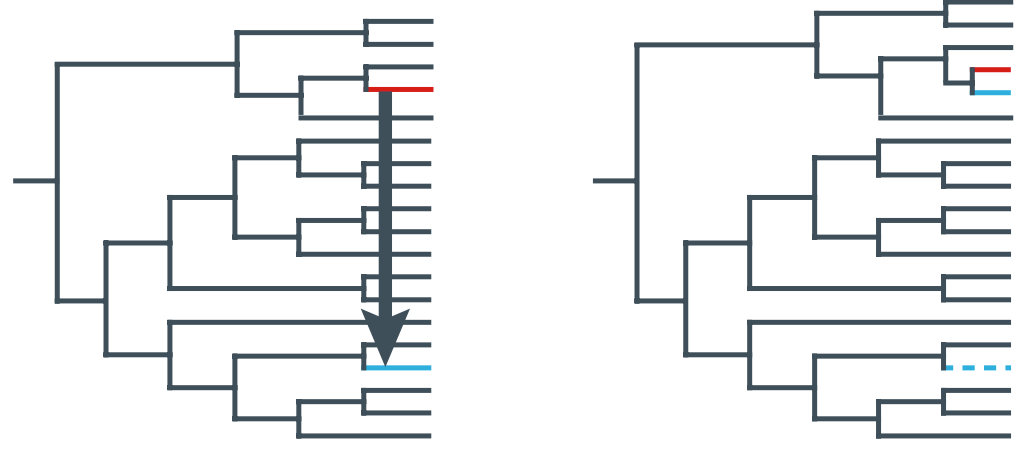 6
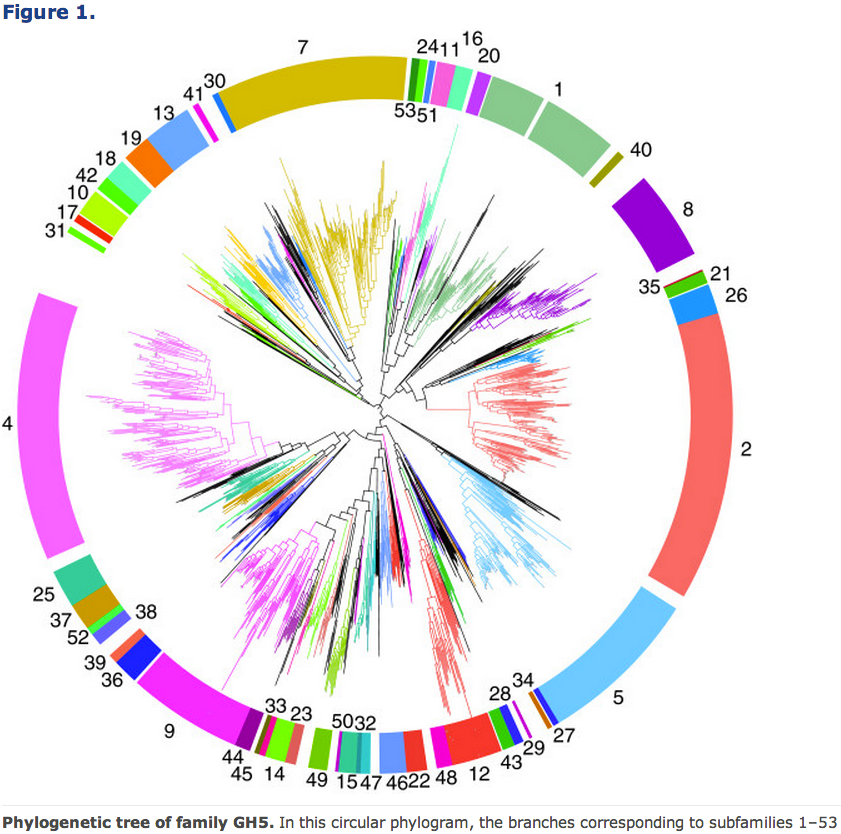 http://www.biomedcentral.com/1471-2148/12/186
7
Bioinformatics
Vol. 20 no. 2 2004, pages 170–179
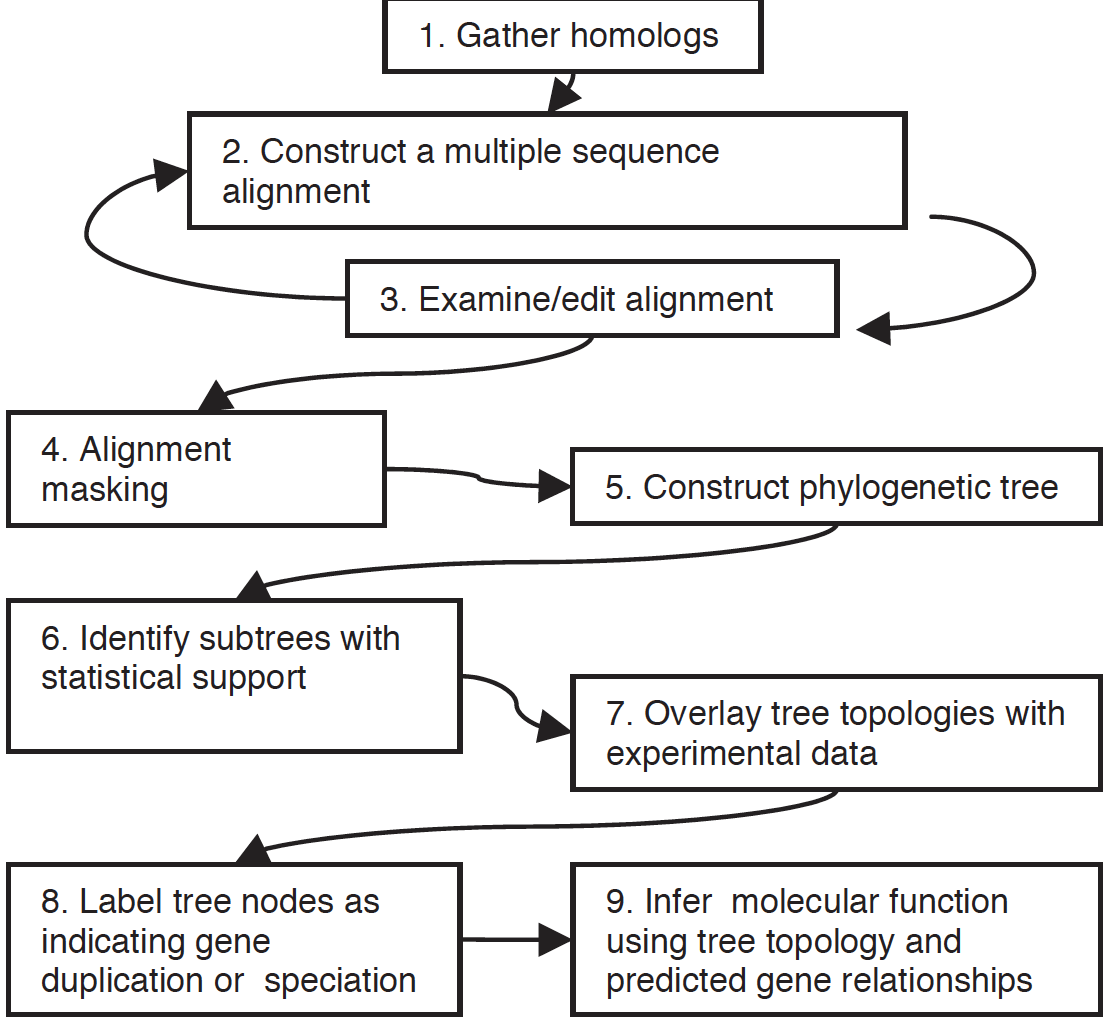 8
Step 1. Assembling a dataset
BLAST, FASTA, domain/family based (HMMER)

Step 2. Multiple sequence alignment
MAFFT, MUSCLE, Clustal Omega

Step 3. Phylogeny reconstruction
MEGA5, PHYML, RAxML, GARLI, MrBayes, FastTree

Step 4. Tree visualization
TreeView, TreeDyn, MEGA5, iTOL
9
Unrooted tree
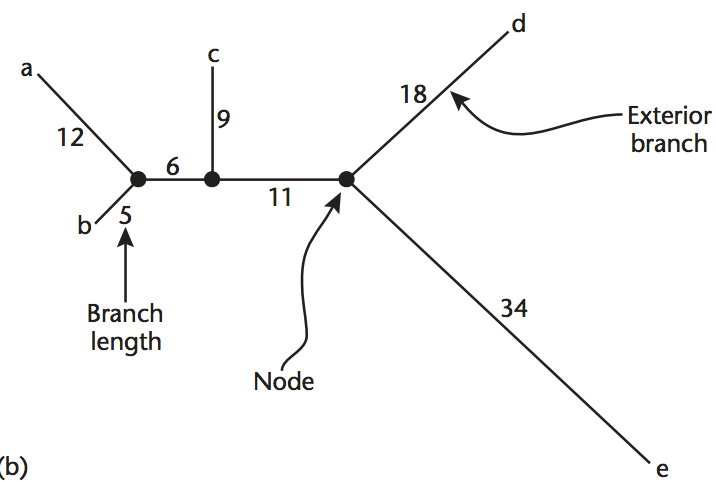 Internal node (inferred)
Terminal node (actual seq)
Leaf node
Operational taxonomic unit (OTU)
10
Rooted tree
Root is often selected based on prior knowledge
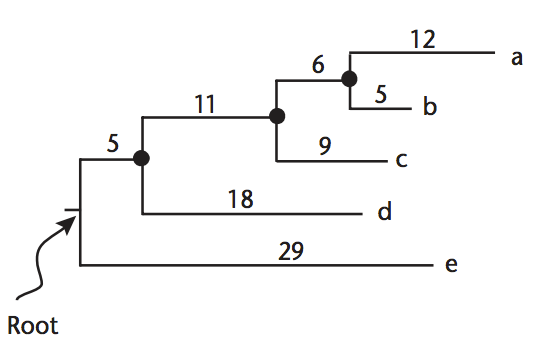 Branches are drawn with lengths proportional to the divergence (difference) between two nodes
11
Radial view
Rectangular view
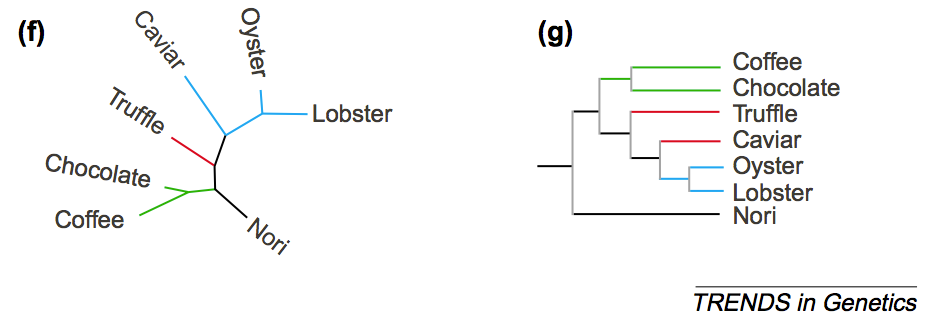 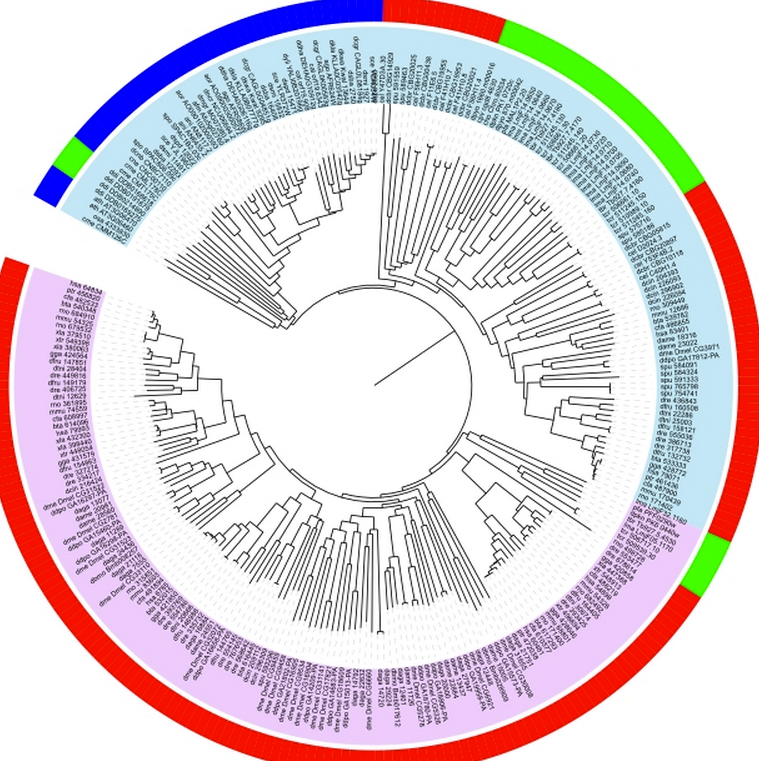 Circular view
12
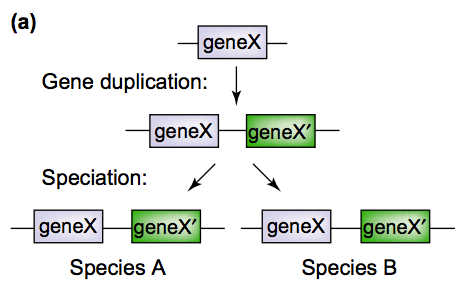 Paralog: X and X’
Ortholog: 
X in A and X in B
X’ in A and X’ in B
What about X in A and X’ in B?
They are called out-paralog (not often used)
All the four genes together are called an orthologous group
13
MEGA: Molecular Evolutionary Genetics Analysis

MEGA is an integrated tool for conducting sequence alignment, inferring phylogenetic trees, mining web-based databases, estimating rates of molecular evolution, inferring ancestral sequences, and testing evolutionary hypotheses. MEGA is used by biologists in a large number of laboratories for reconstructing the evolutionary histories of species and inferring the extent and nature of selective forces shaping the evolution of genes and species


Mega was developed as a software with GUI
14
The most cited phylogenetics analysis software package
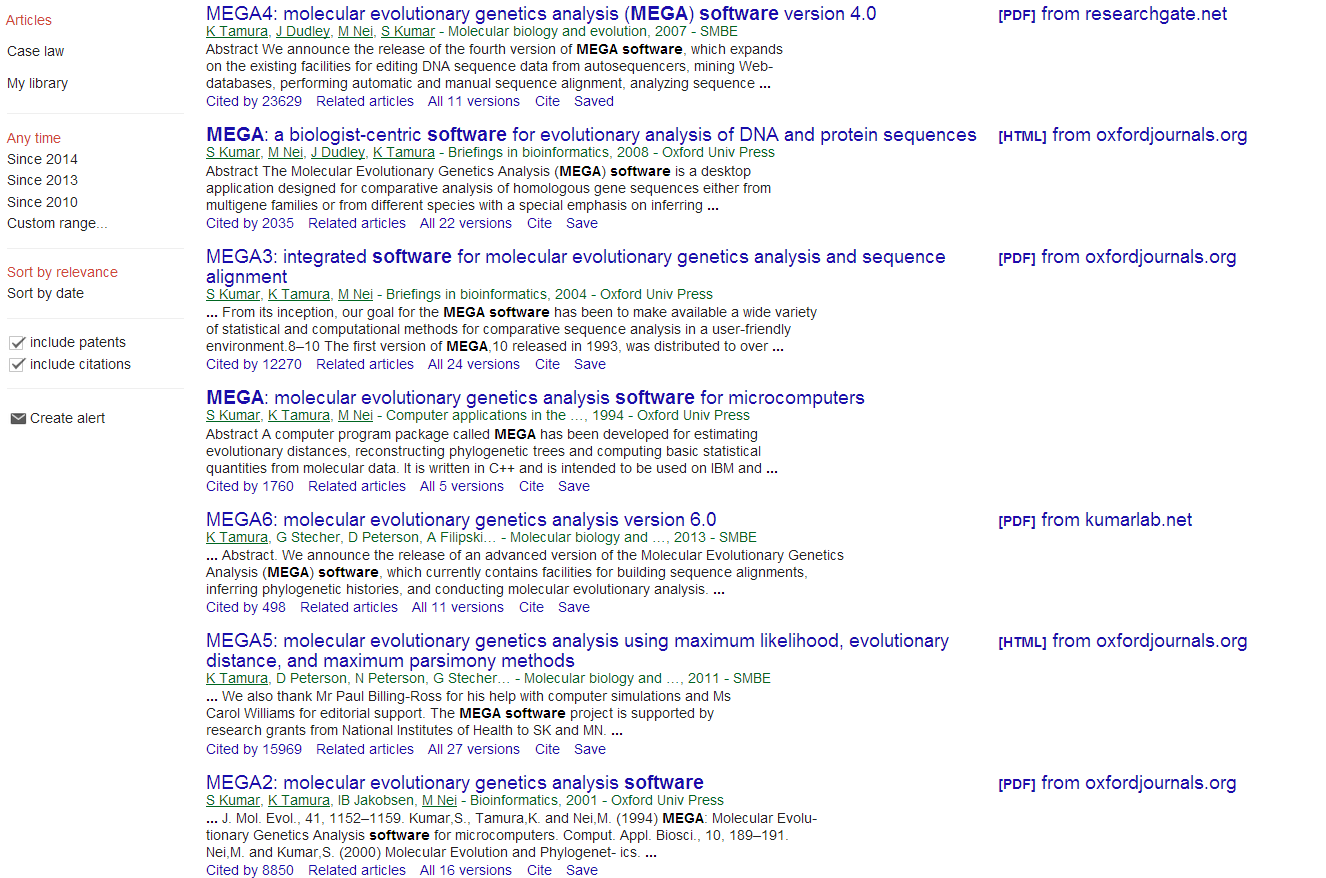 15
http://www.megasoftware.net/
Free download for different Oss, e.g. WINDOWS
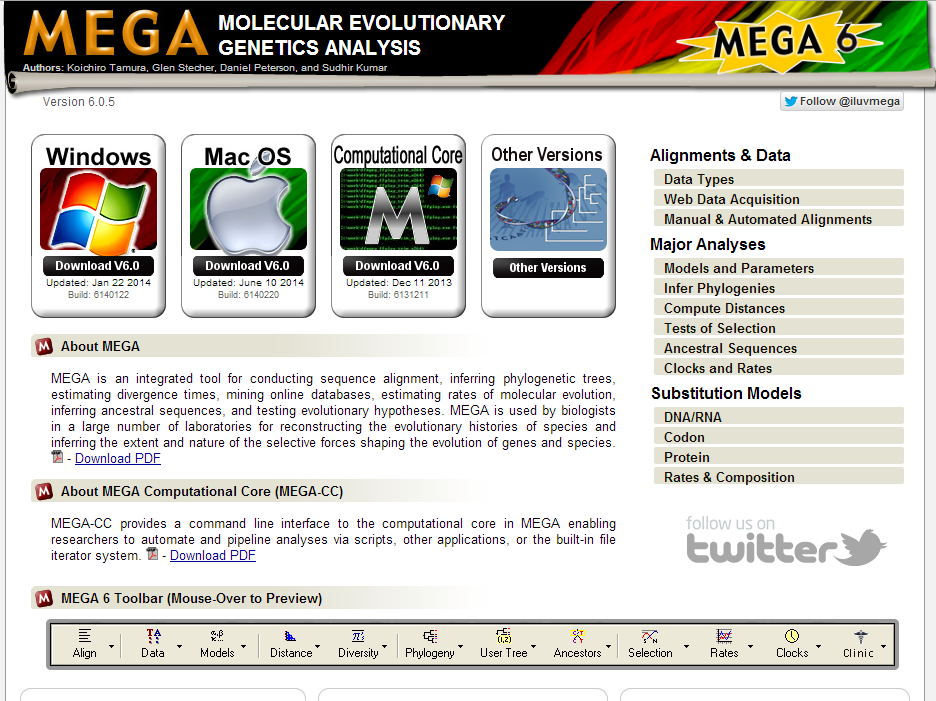 16
it's free, but you need to fill out an on-line form to download
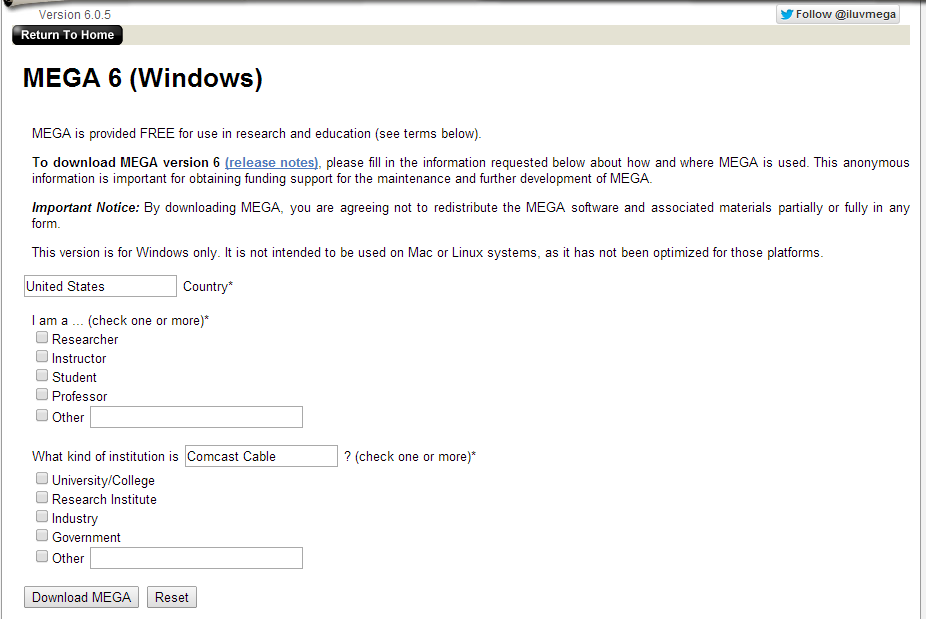 MEGA5 is already installed on MO444 computers
find MEGA5 in the start->program->MEGA
17
We’re gonna use MEGA to do the alignment first, then build the phylogeny
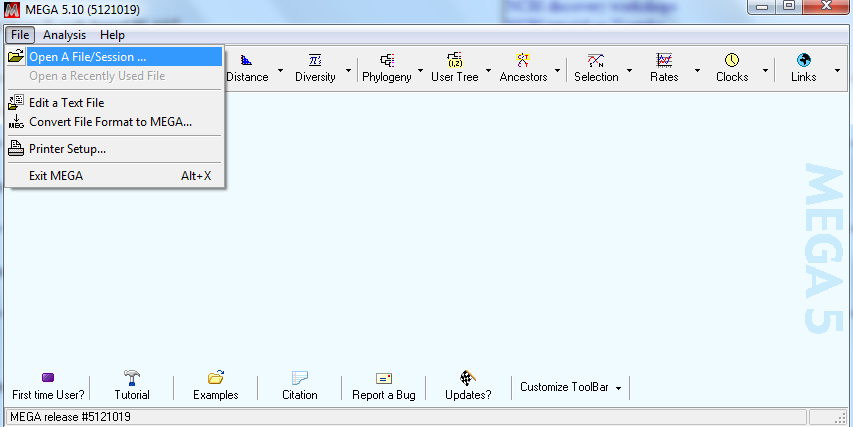 Click on Open a File, then copy paste the URL
http://cys.bios.niu.edu/yyin/teach/PBB2013/cesa-pr.fa
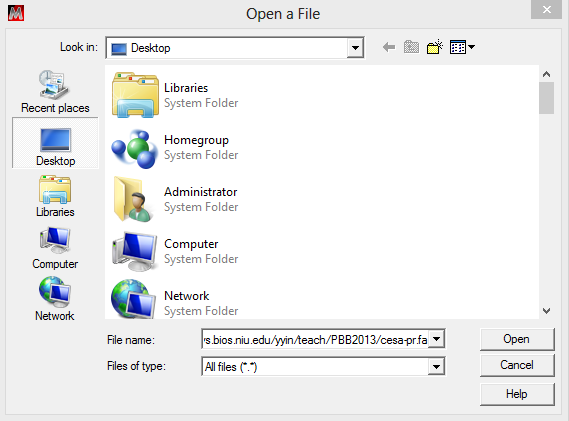 18
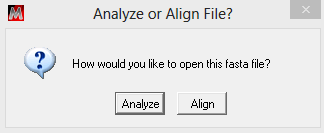 Align the seq first
Click on alignment then choose align by muscle
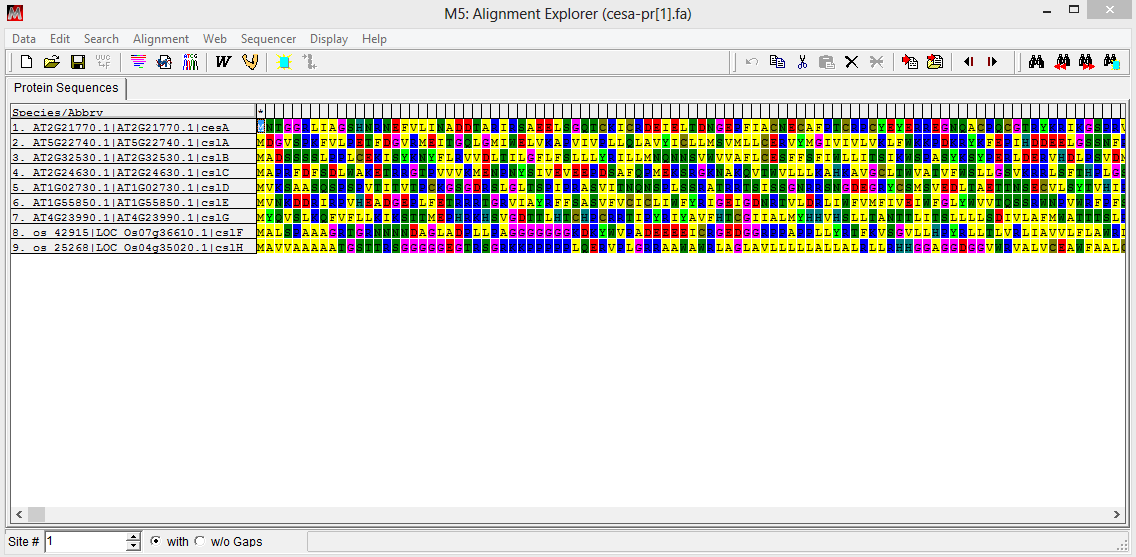 The alignment explorer popped out
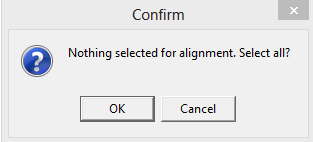 Select yes
19
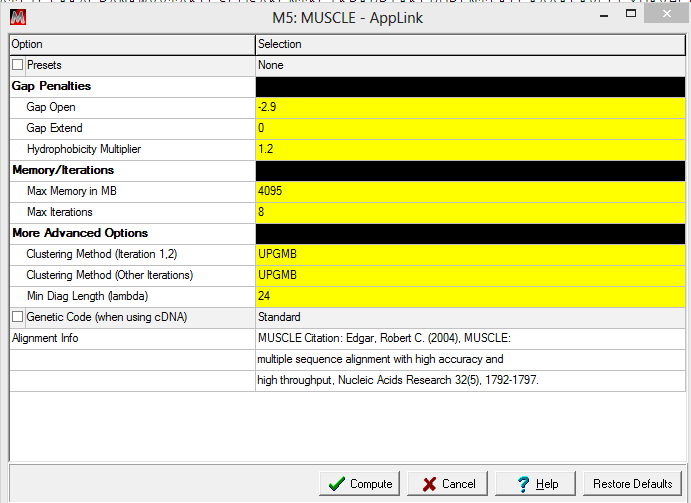 Popped out window to allow option change

let’s just hit compute
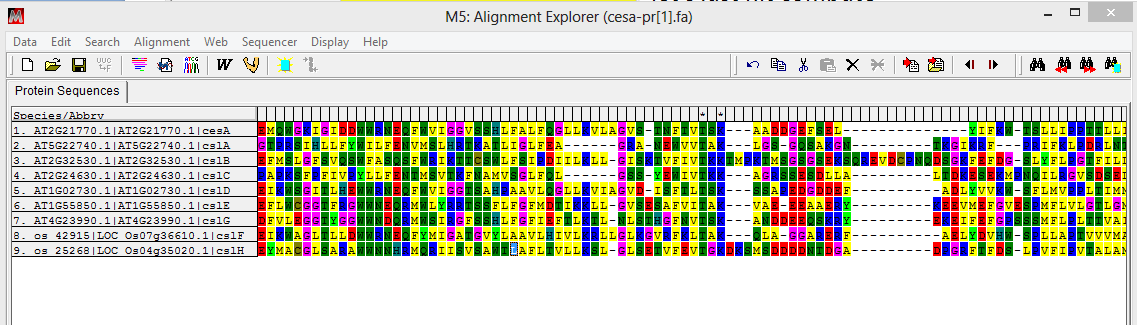 Now the alignment explorer shows the aligned seqs
Next hit the save icon to save the alignment as a MEGA format
20
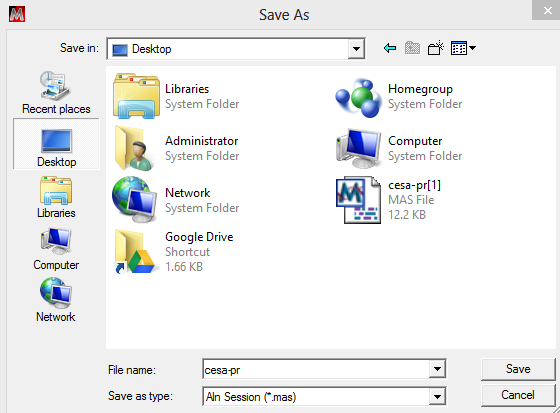 Now I saved it in the desktop folder
Now go back to the main window, click on File to open the saved mas file
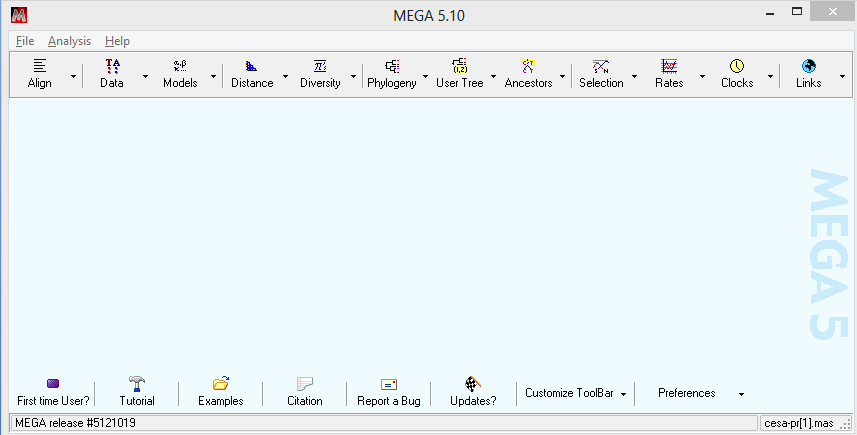 21
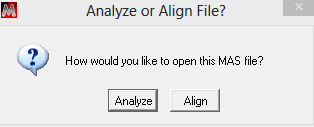 This time choose analyze as it’s an aligned file
This window changed, meaning the data is loaded; we can build the tree now

You may choose from a list of different building algorithms
basically, maximum likelihood is the most accurate but also the slowest
neighbor-joining and maximum parsimony are also very popular and faster if you have over 50 sequences or longer sequences
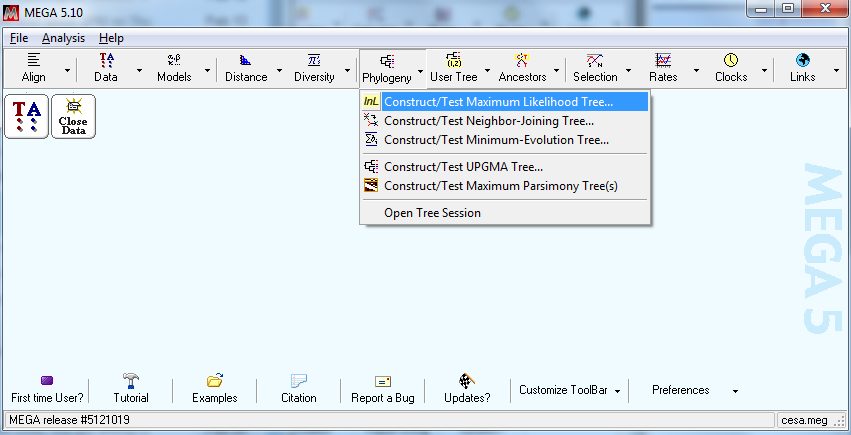 22
Phylogenetic trees are calculated by applying mathematical models to infer evolutionary relationships between molecules or organisms (here sequences), based on a set of characters that describe their differences.

Four main categories of phylogenetic reconstruction methods:

Maximum parsimony approaches create trees using the minimum number of ancestors needed to explain the observed characters

Distance matrix methods, such as neighbor joining, allow more sophisticated evolutionary models than parsimony

Maximum likelihood methods search a set of tree and evolutionary models to find the ones most likely to generate the observed characters

Bayesian approaches offer more flexibility, as they allow optimization of all aspects of a tree (model, topology, branch length)
23
Syst. Biol. 55(2):314–328, 2006
Maximum likelihood and Bayesian, in general, outperformed neighbor joining and maximum parsimony in terms of tree reconstruction accuracy. 

In general, our results indicate that as alignment error increases, topological accuracy decreases.

Results also indicated that as the length of the branch and of the neighboring branches increase, alignment accuracy decreases, and the length of the neighboring branches is the major factor in topological accuracy.
Mol Biol Evol (2005) 22 (3): 792-802.
Over the variety of conditions tested, Bayesian trees estimated from DNA sequences that had been aligned according to the alignment of the corresponding protein sequences were the most accurate, followed by Maximum Likelihood trees estimated from DNA sequences and Parsimony trees estimated from protein sequences
24
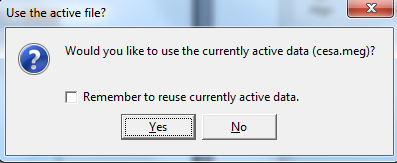 Choose yes
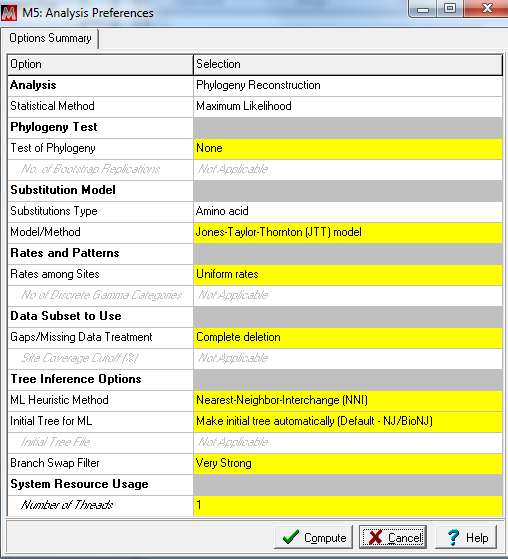 You may choose parameters for tree building

Let’s just hit compute
25
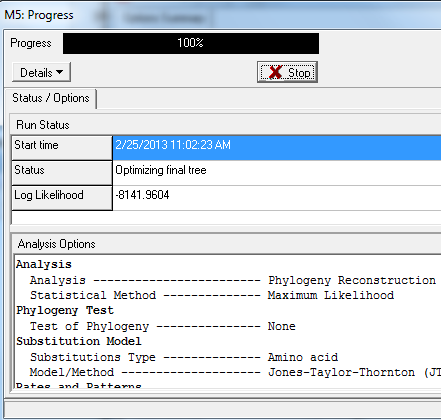 the tree graph is shown after it’s done
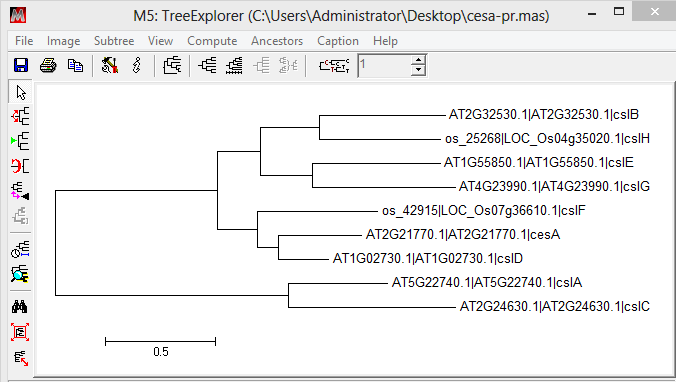 26
if we want to have statistical values on the clustering

this time we want to choose neighbor-joining algorithm because it is much faster than maximum likelihood. Here we also want to choose bootstrap method to test the phylogeny then we will have statistical values for each node.
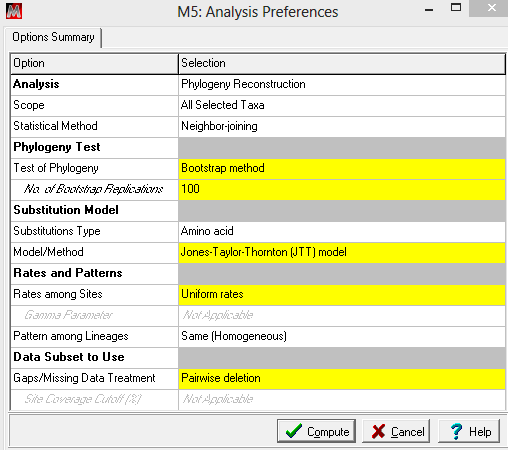 Now change here
Yellow are where you can change
To learn what do these options mean
Click on help
27
This is the original tree with bootstrap support values at each internal node
Consensus tree from bootstrap test
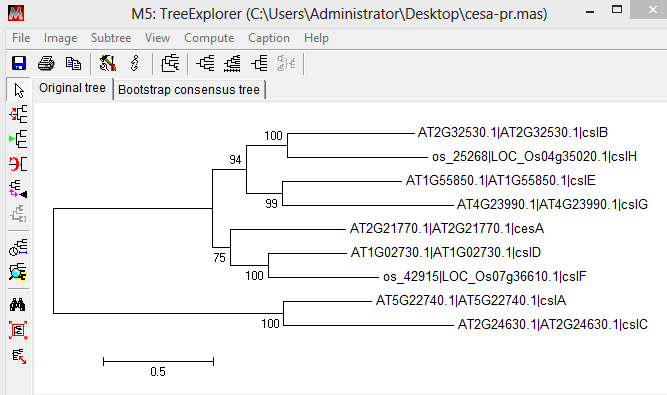 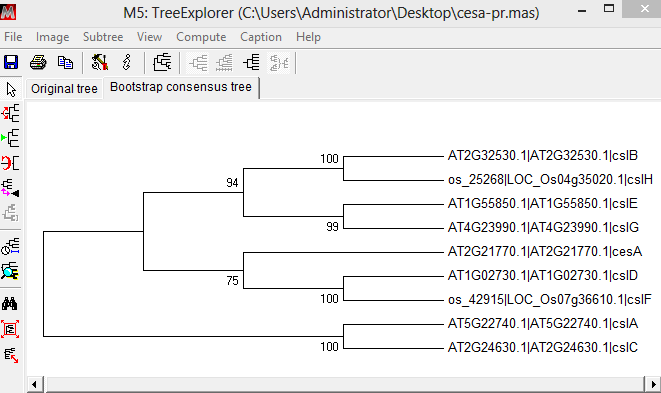 28
Bootstrap test
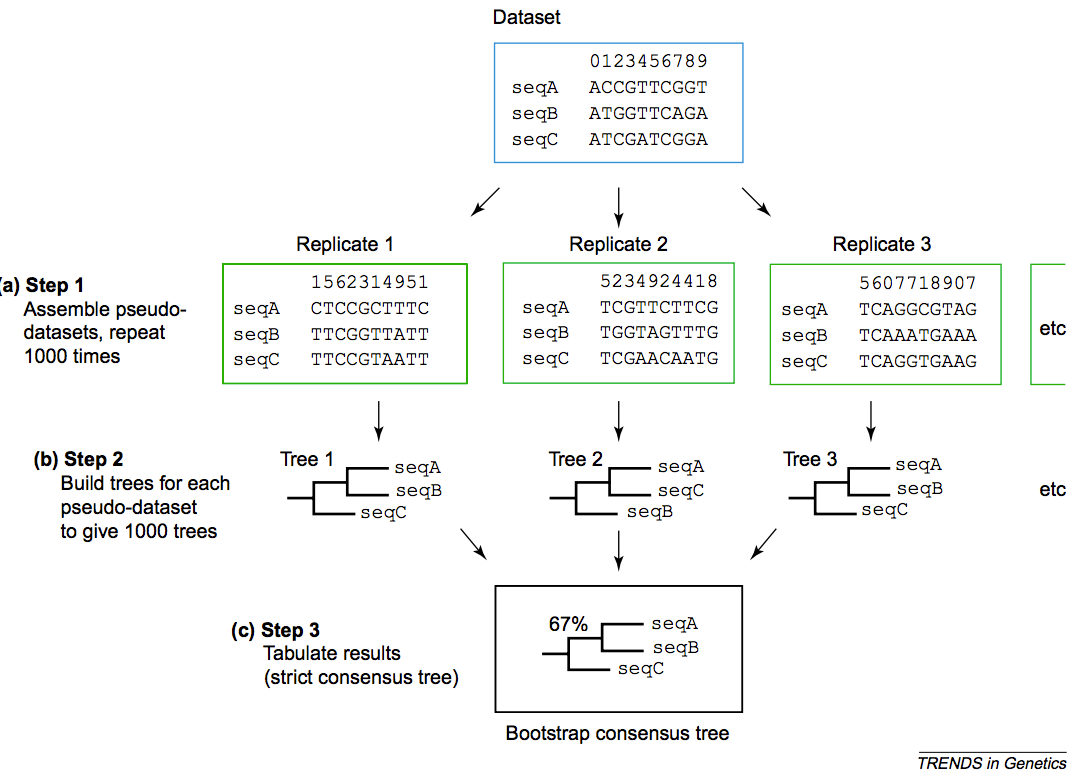 29
Different presentation views of phylograms
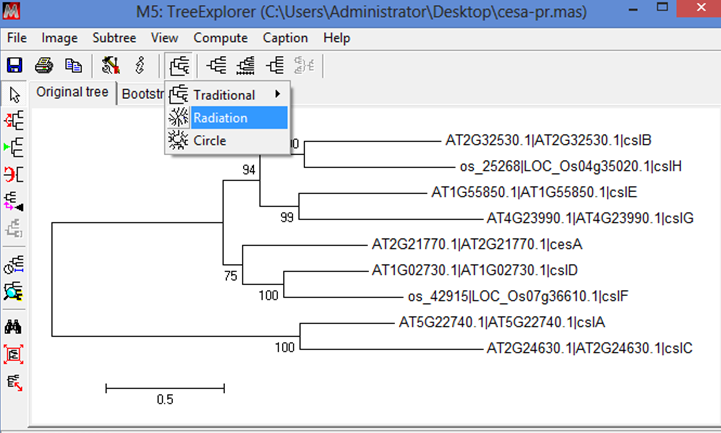 30
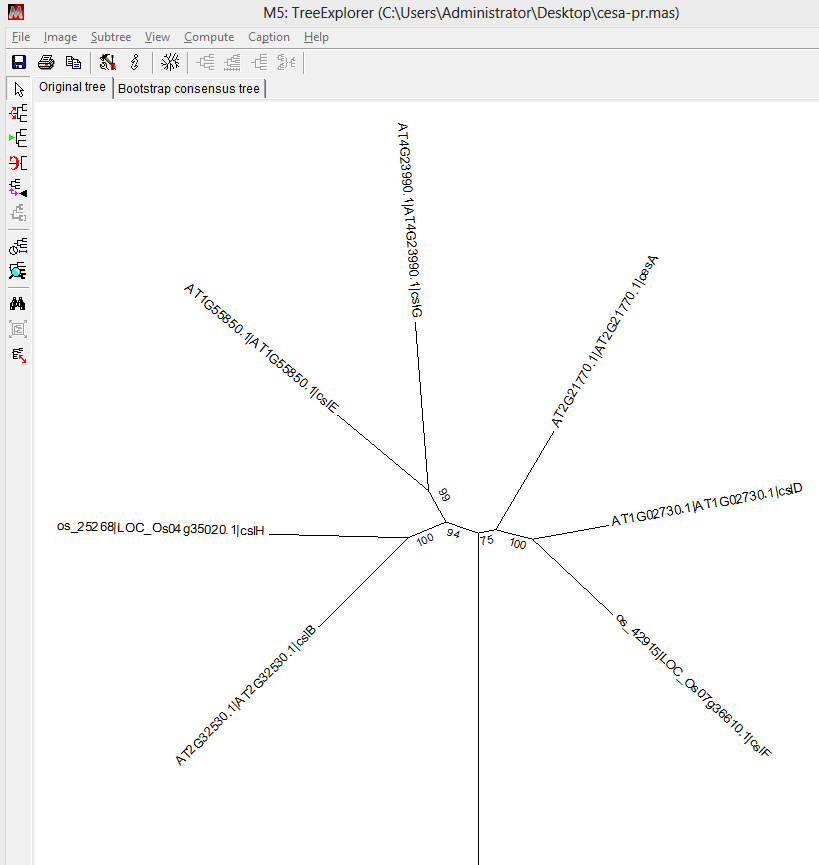 The option window
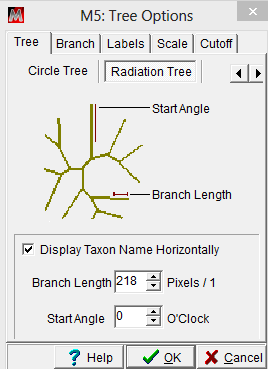 31
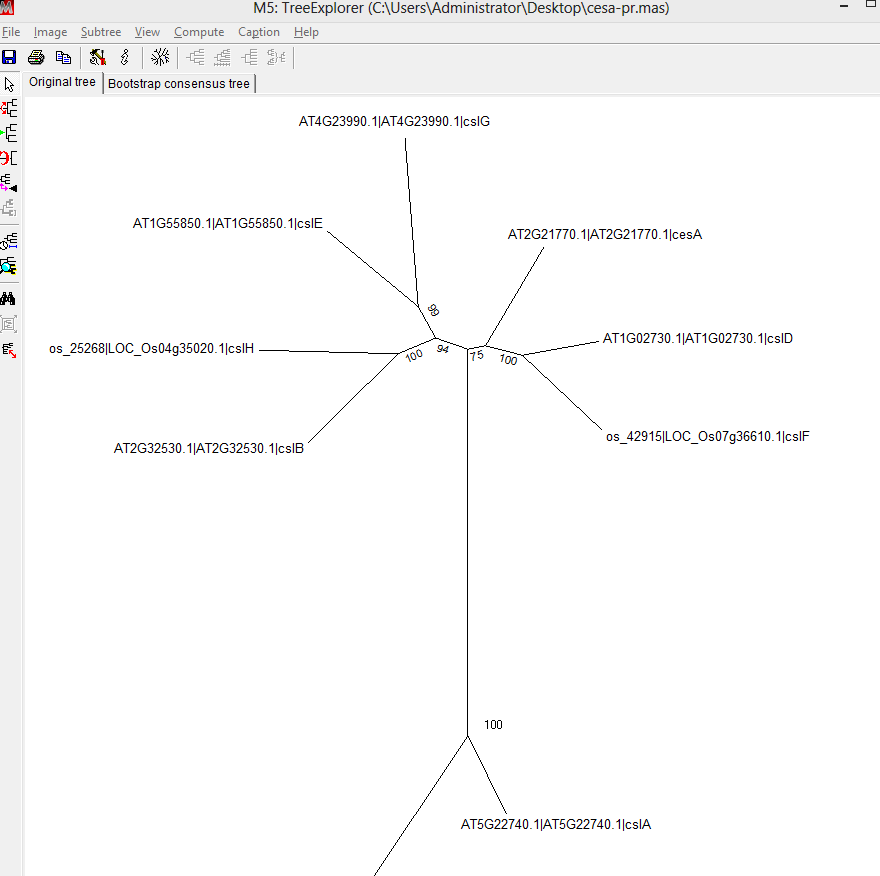 Now the IDs (leaf names) are arranged horizontally
32
To only show good bootstrap values higher than certain values
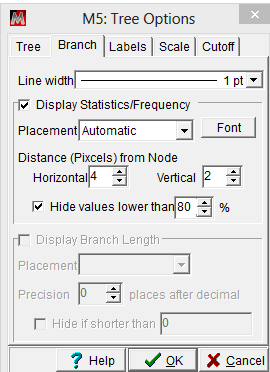 33
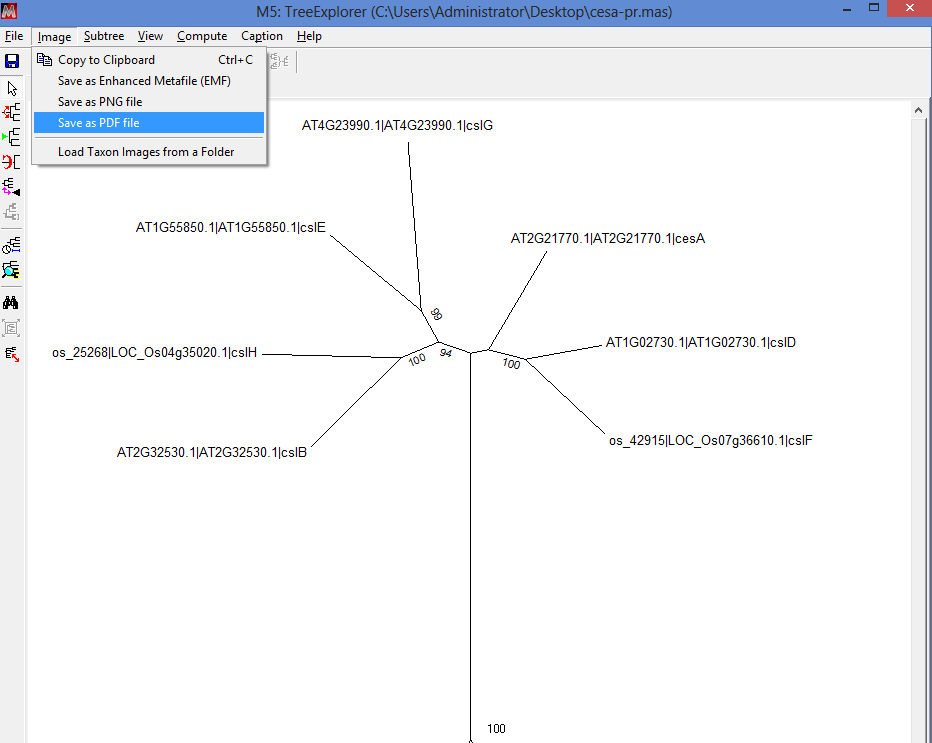 Export phylogram as image file,
Click Image then save as
34
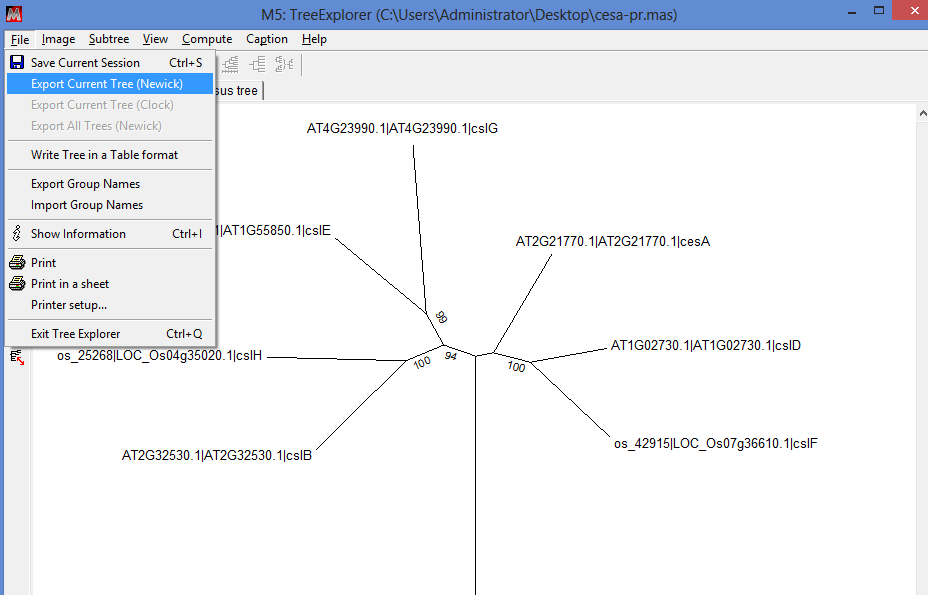 Export the text format file that defines phylogeny topology
File then Export Newick file
35
Open the saved newick format file in notepad
((((AT2G32530.1|AT2G32530.1|cslB:0.57646262,'os_25268|LOC_Os04g35020.1|cslH':0.63658065)1.0000:0.18712502,(AT1G55850.1|AT1G55850.1|cslE:0.54168375,AT4G23990.1|AT4G23990.1|cslG:0.77646829)0.9900:0.16421052)0.9400:0.15649299,(AT2G21770.1|AT2G21770.1|cesA:0.52631255,(AT1G02730.1|AT1G02730.1|cslD:0.35504124,'os_42915|LOC_Os07g36610.1|cslF':0.50349483)1.0000:0.17352695)0.7500:0.08201111)1.0000:0.72454177,(AT5G22740.1|AT5G22740.1|cslA:0.39871493,AT2G24630.1|AT2G24630.1|cslC:0.77203016)1.0000:1.04968340);
Not for human read!!!
Newick format uses parenthesis to group two nodes at a time to describe the groupings
36
A most simplified example
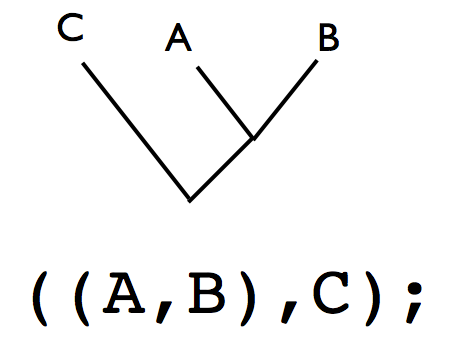 http://www.embl.de/~seqanal/courses/molEvolSofiaMar2012/newickPhylipTreeFormat.pdf
37
polytomy/multifurcation
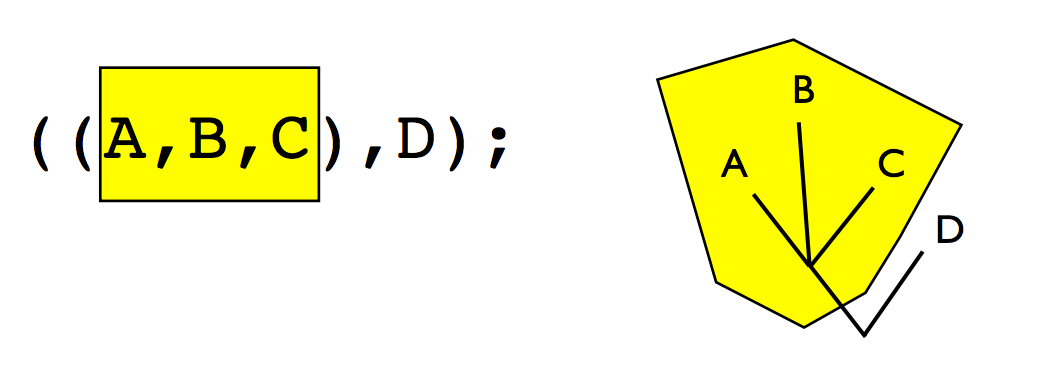 38
Add the branch length
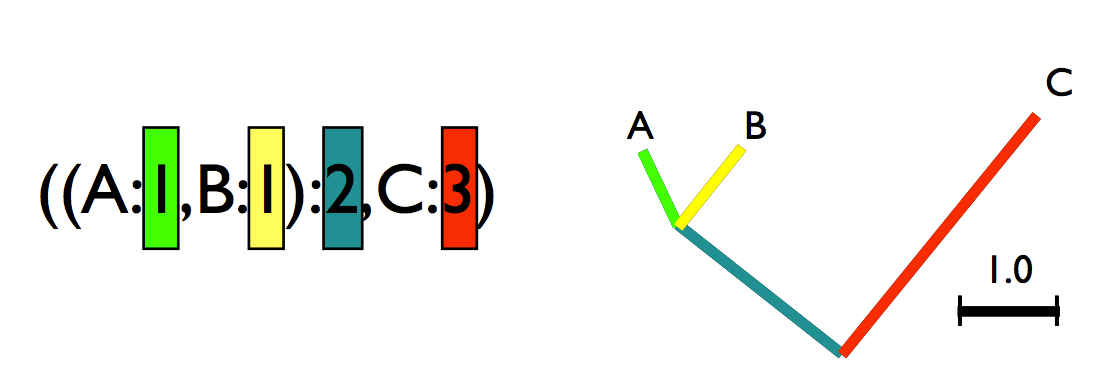 39
Add the internal node name
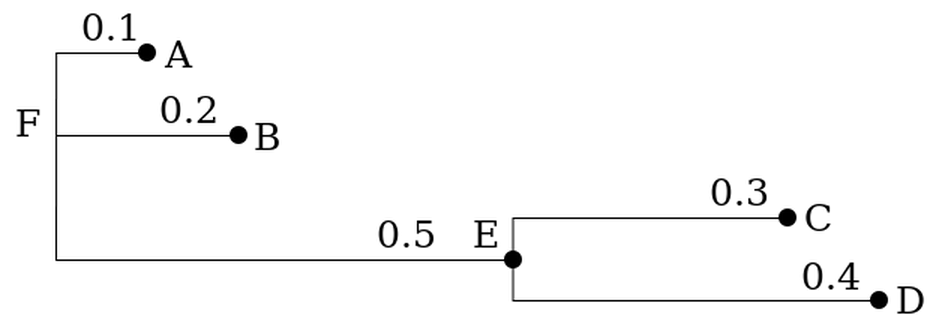 (A:0.1,B:0.2,(C:0.3,D:0.4)E:0.5)F;
E and F and inferred nodes, not from the input
40
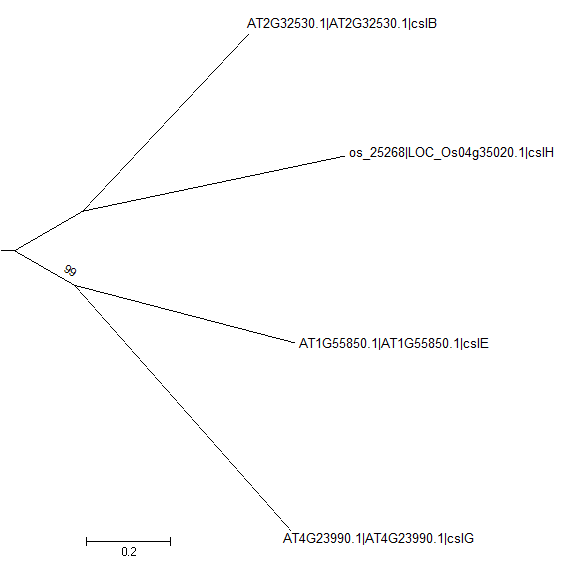 More often, do not add internal nodes but add bootstrap values
100
((cslB:0.57078988,cslH:0.55075714)1.000:0.26338963,(cslE:0.57830980,cslG:0.64691609)0.9900:0.23352951);
41
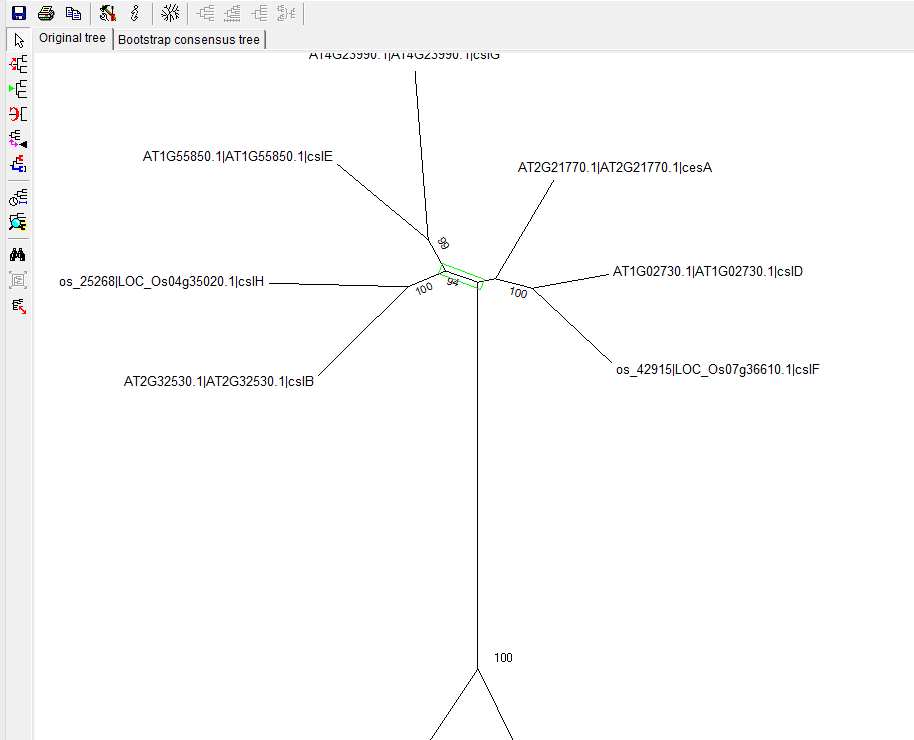 Click on this internal branch to select it
Then click
To excise a selected subtree (clade)
42
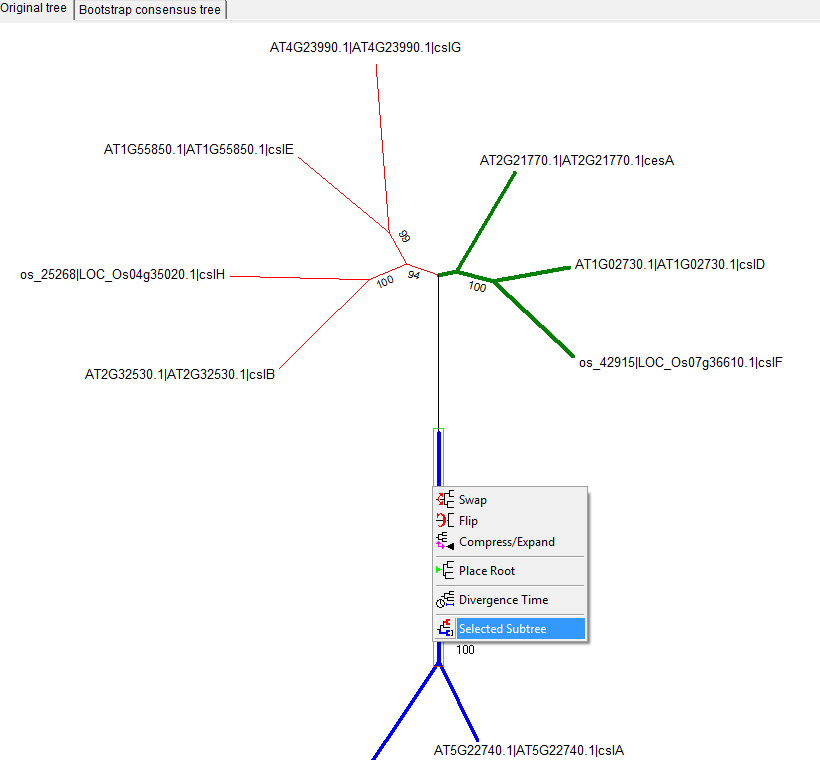 To color branches
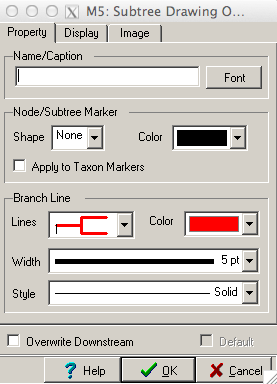 Right click on the internal branch
43
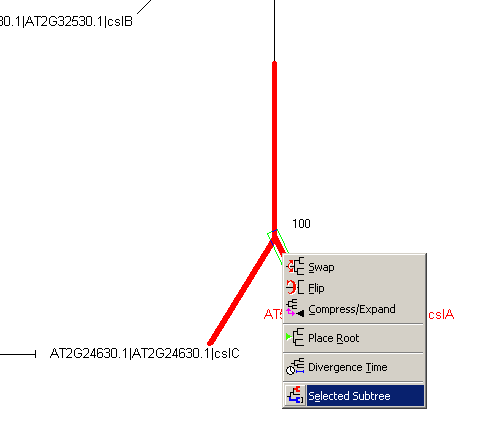 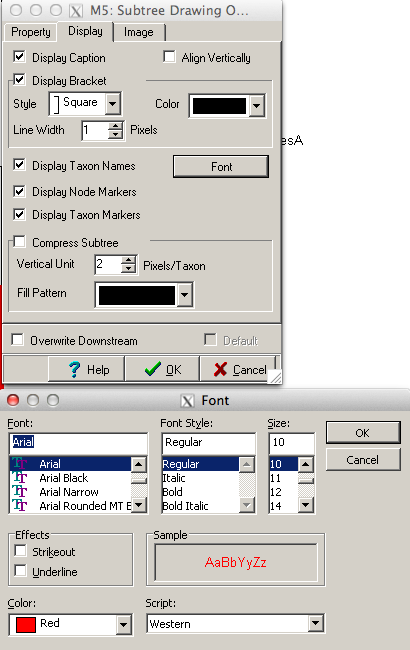 Change the fonts of leaf names
44
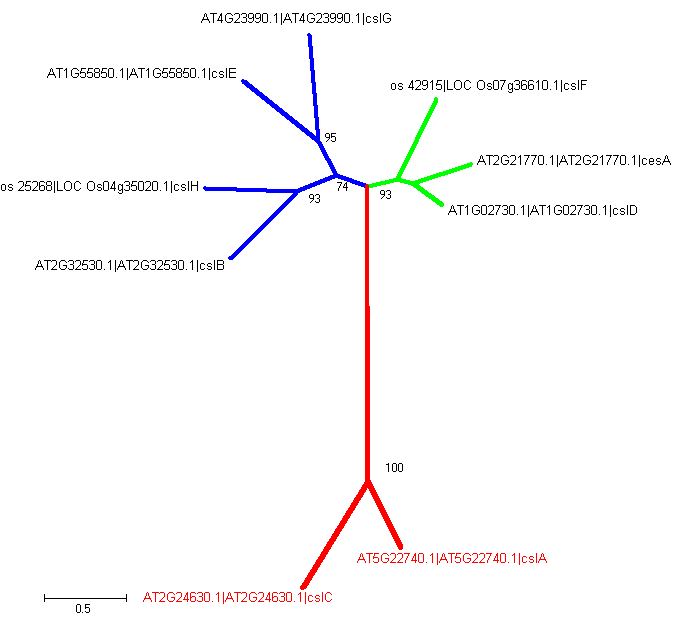 Manually color all branches/fonts
45
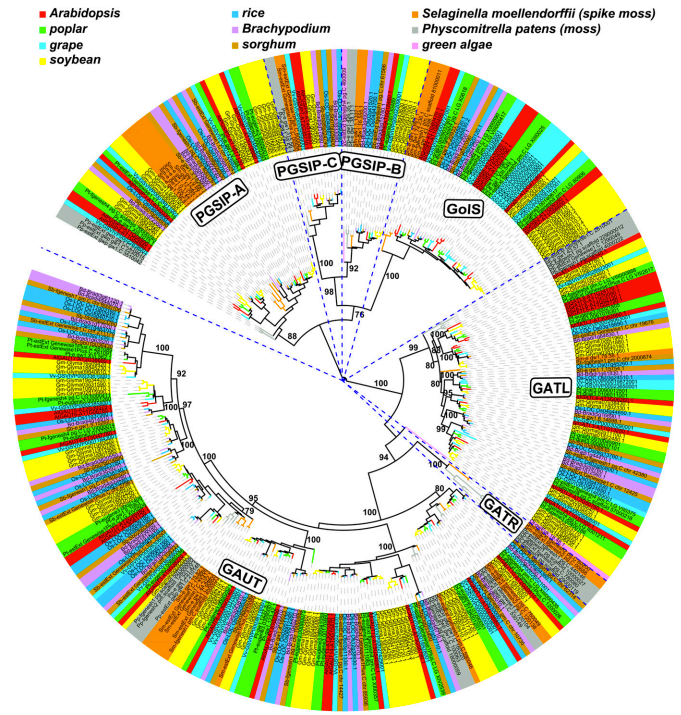 What if we have hundreds of genes?
46
http://itol.embl.de/
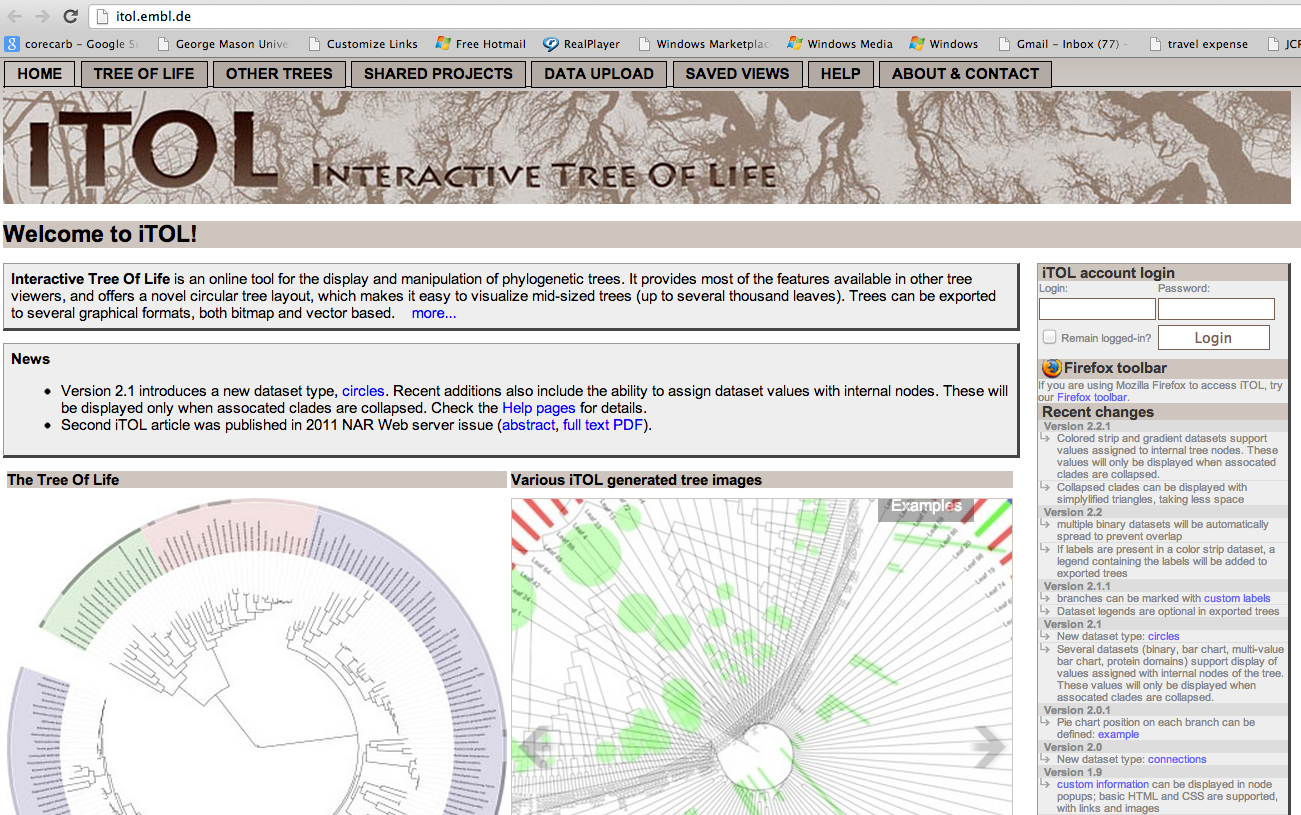 47
Automatically define branch colors by uploading a color definition file

You can define your own colors for each branch/leaf separately. Use standard hexadecimal color notation (for example, #ff0000 for red)
http://www.w3schools.com/html/html_colors.asp
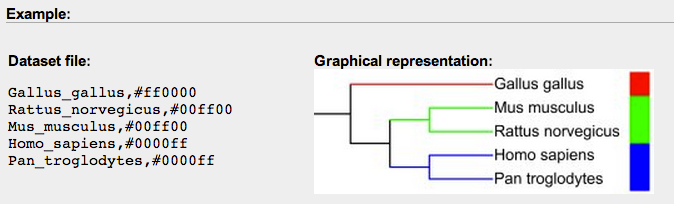 http://itol.embl.de/help/help.shtml
48
http://cys.bios.niu.edu/yyin/teach/PBB/cesa-pr.fa.col
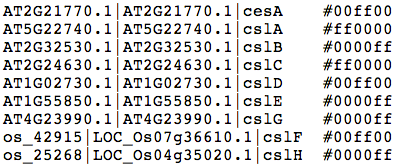 ((((AT2G32530.1|AT2G32530.1|cslB:0.57078988,os_25268|LOC_Os04g35020.1|cslH:0.55075714)0.9300:0.26338963,(AT1G55850.1|AT1G55850.1|cslE:0.57830980,AT4G23990.1|AT4G23990.1|cslG:0.64691609)0.9500:0.23352951)0.7400:0.19857786,(os_42915|LOC_Os07g36610.1|cslF:0.54191868,(AT2G21770.1|AT2G21770.1|cesA:0.37516472,AT1G02730.1|AT1G02730.1|cslD:0.22502015)0.6600:0.09521396)0.9300:0.18369951)1.0000:0.73286595,(AT5G22740.1|AT5G22740.1|cslA:0.44848889,AT2G24630.1|AT2G24630.1|cslC:0.75671710)1.0000:1.05517231);
49
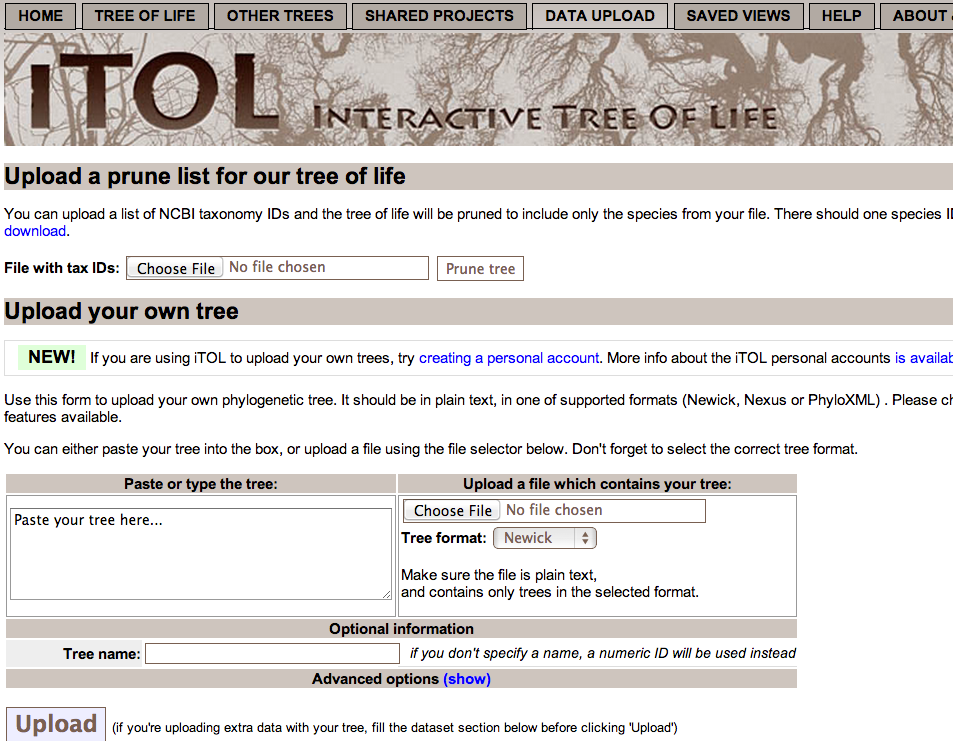 50
Upload color definition file
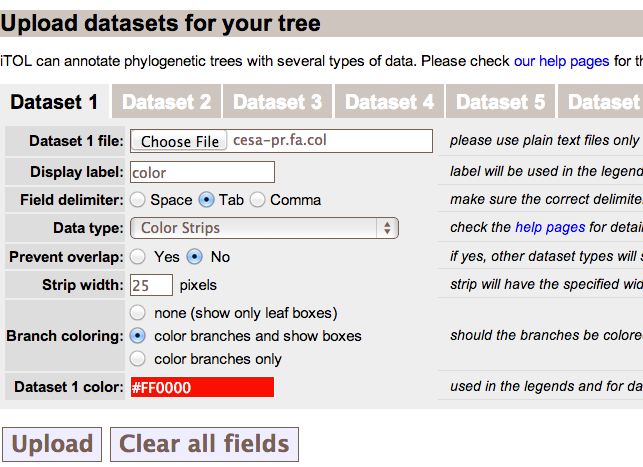 51
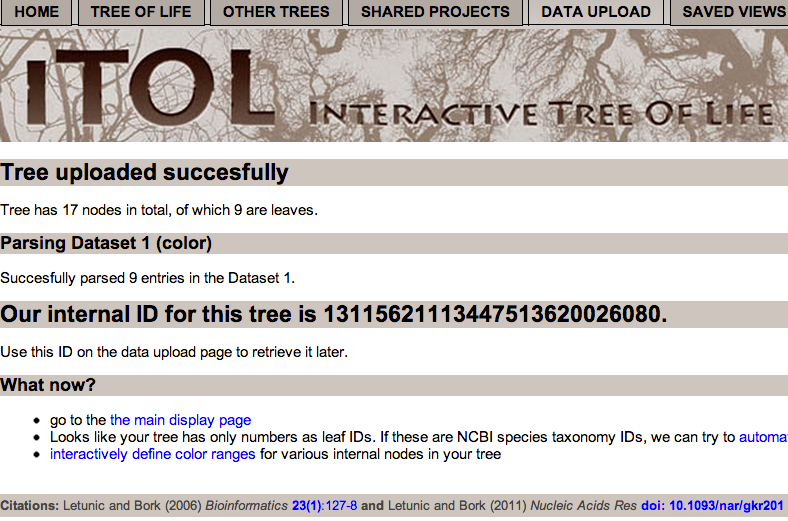 52
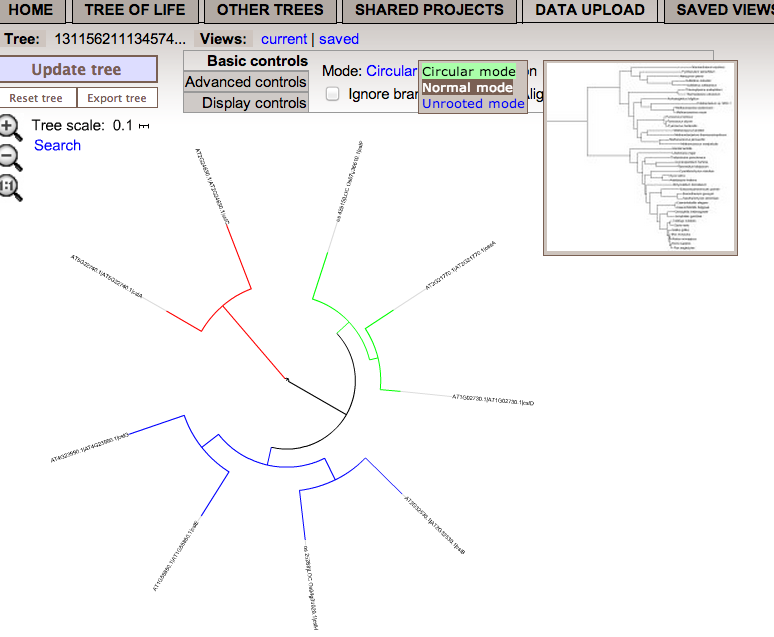 53
More options to display the phylogram
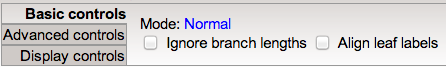 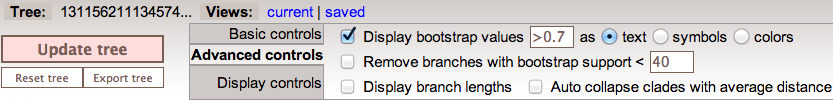 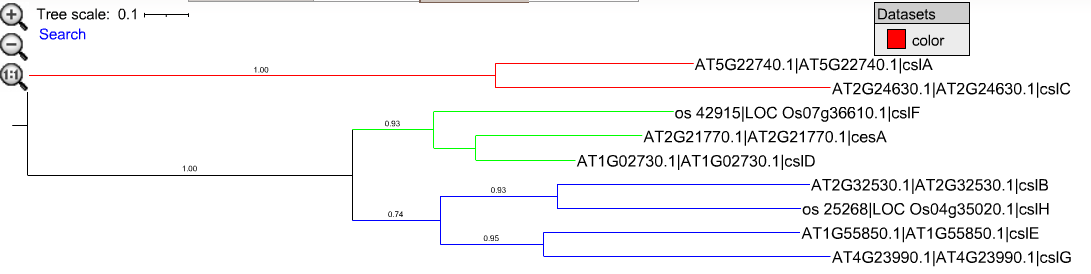 54
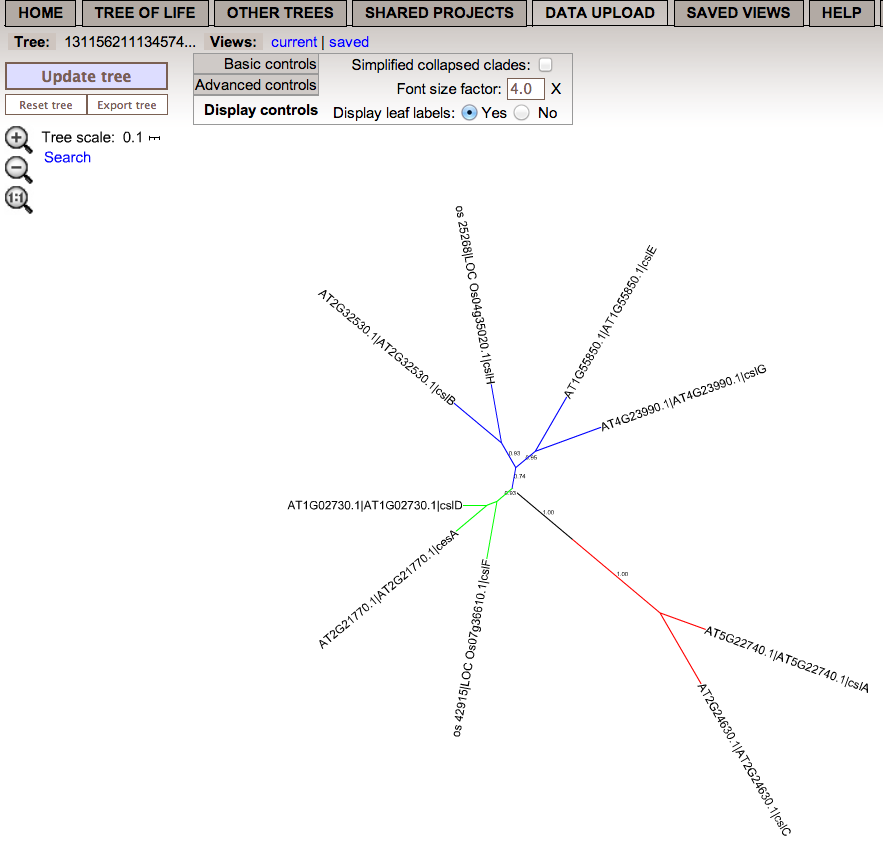 Export the tree
55
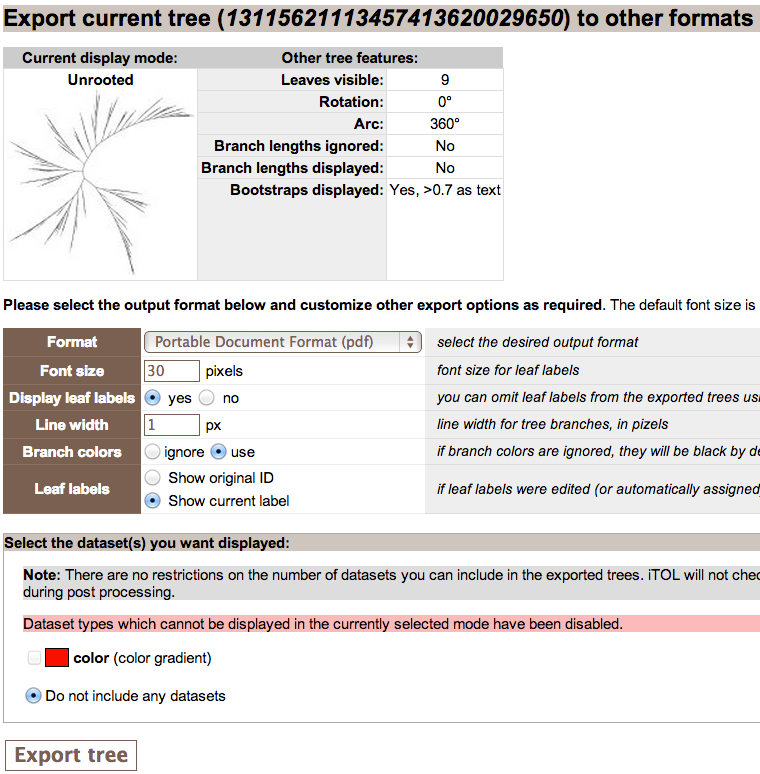 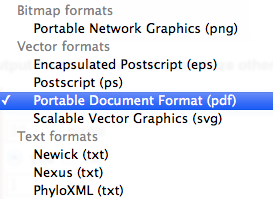 56
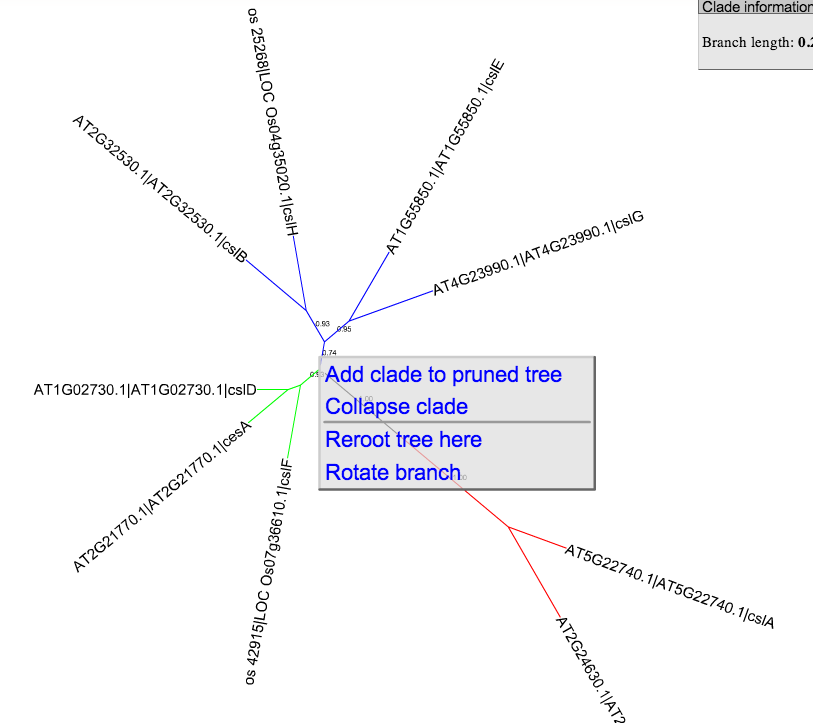 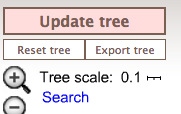 Excise a subtree
57
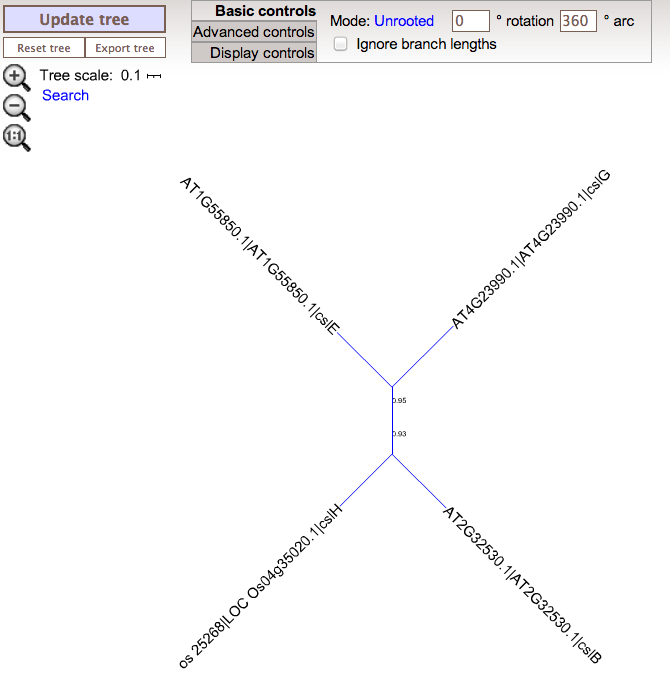 58